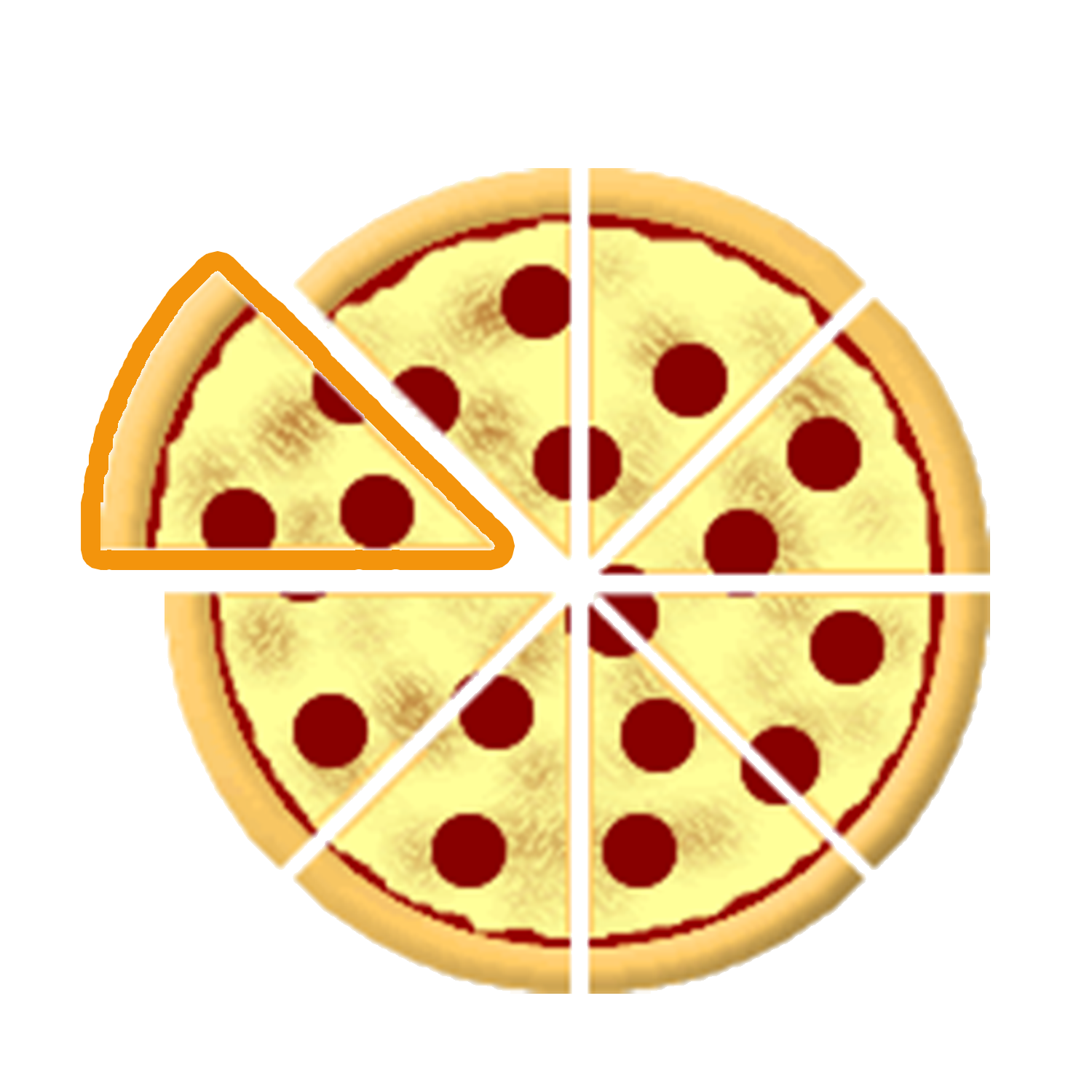 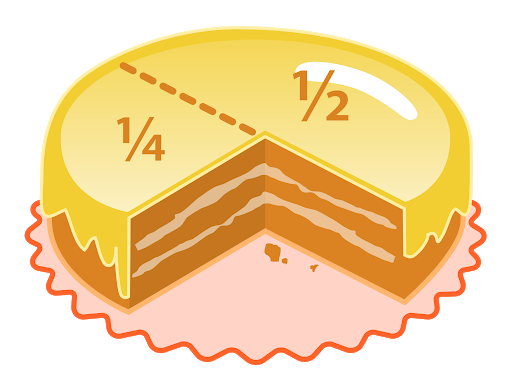 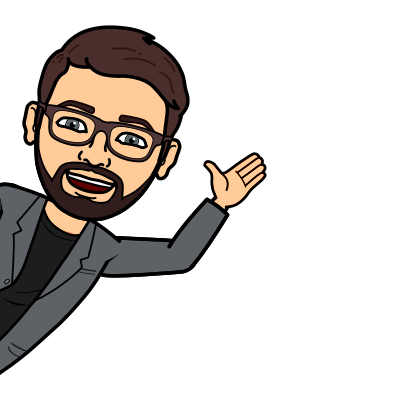 Codáin
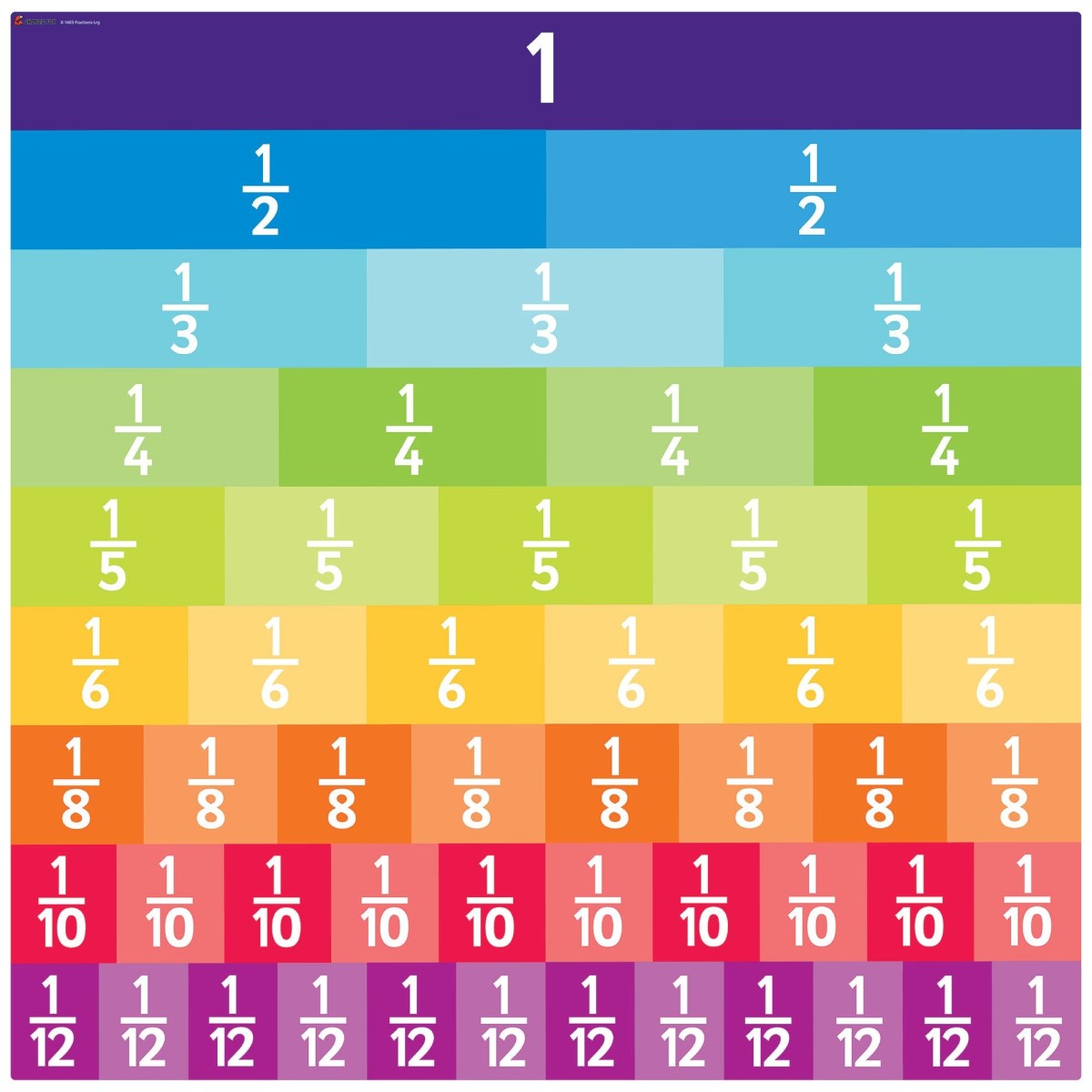 Cruthanna agus Codáin
Leath nó Ceathrú? 
½ agus ¼ de thacar
Ochtuithe (1/8)
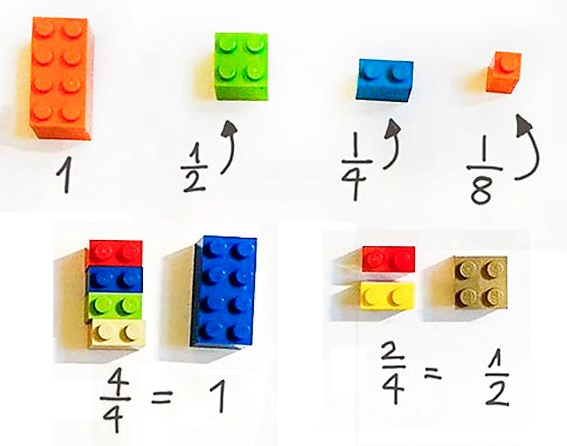 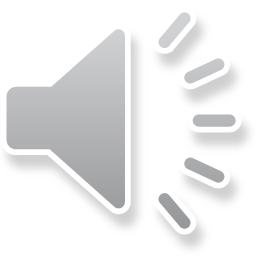 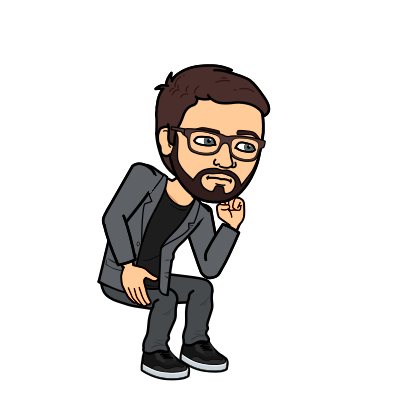 Codáin 1:  Cruthanna Ina leathaMeaitseáil na Péirí
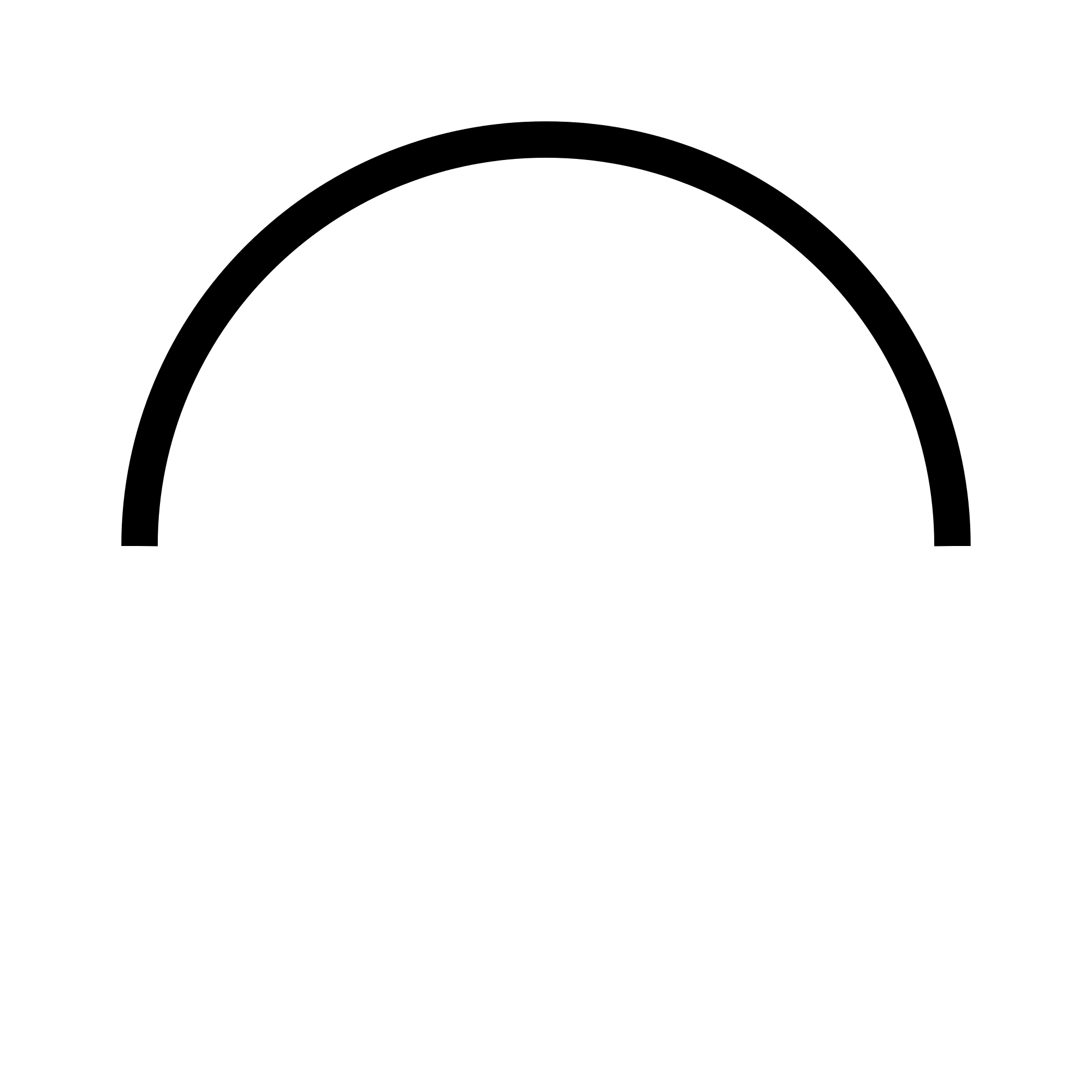 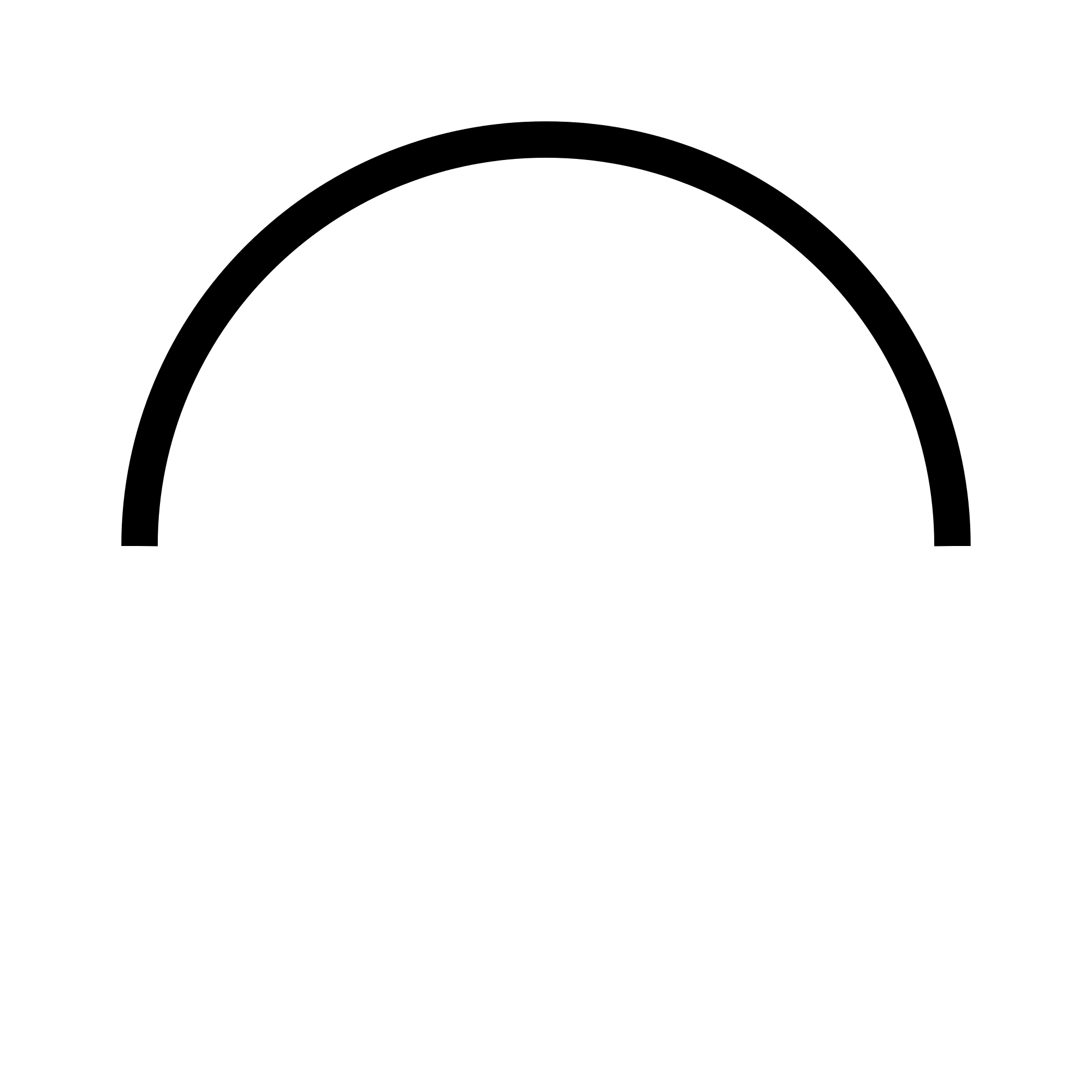 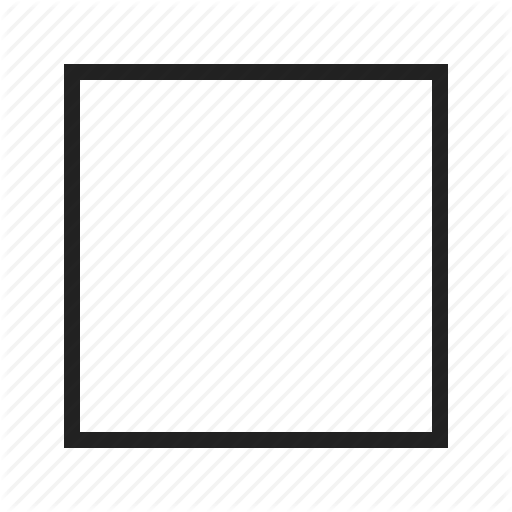 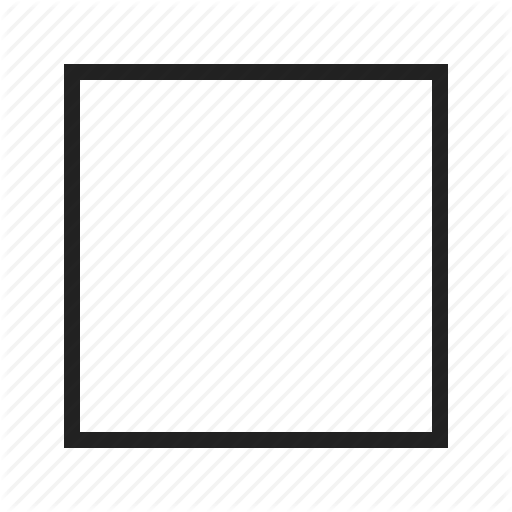 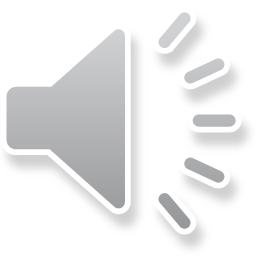 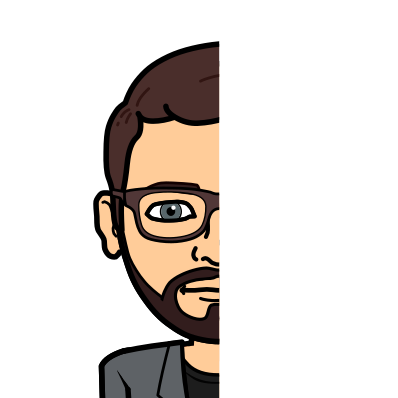 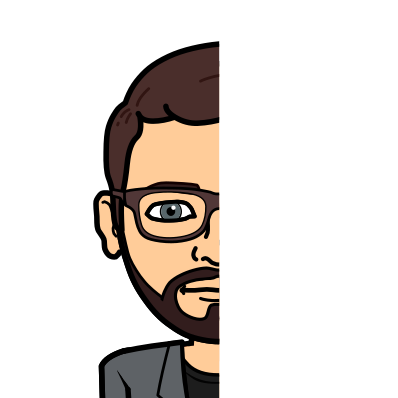 Cruthanna Ina leathaCruth a roinnt I leath agus dathaigh
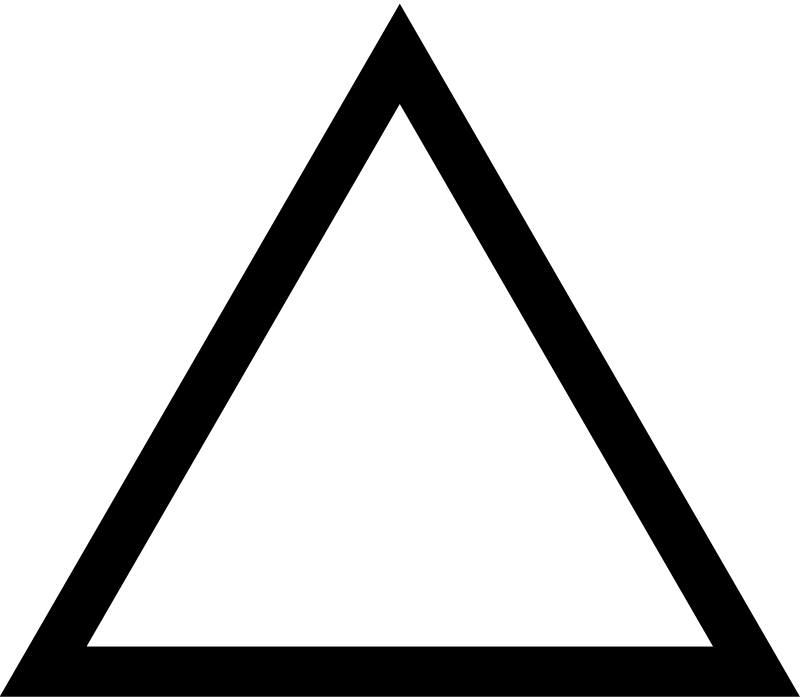 ½
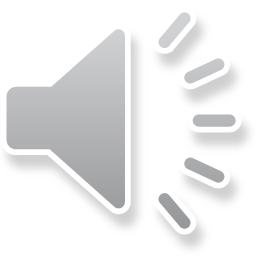 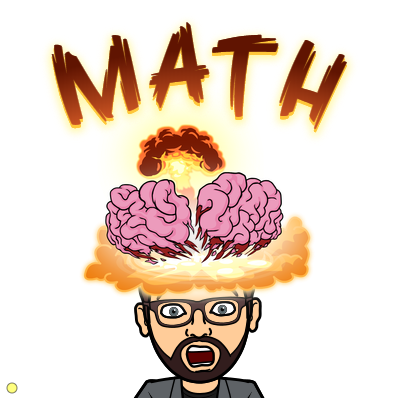 Codáin
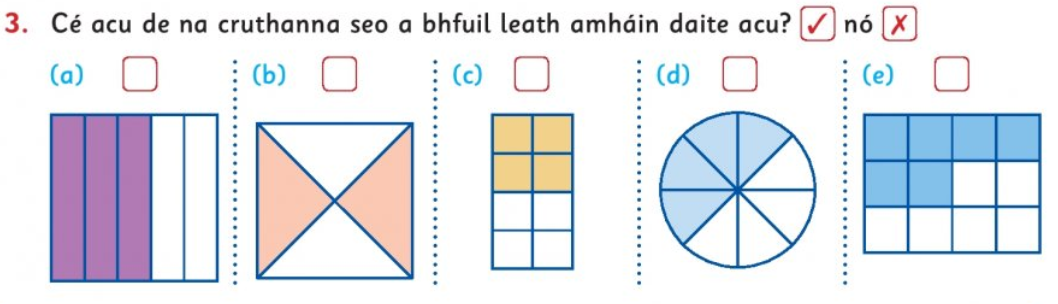 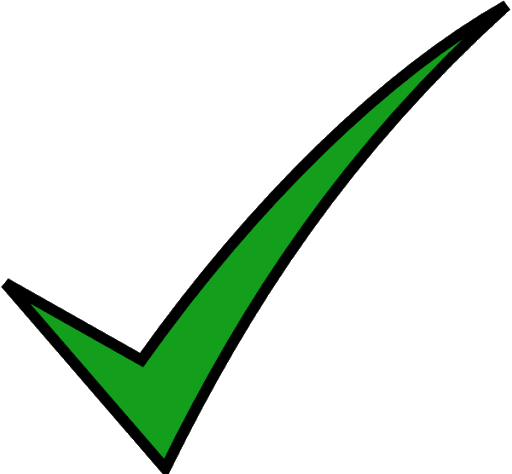 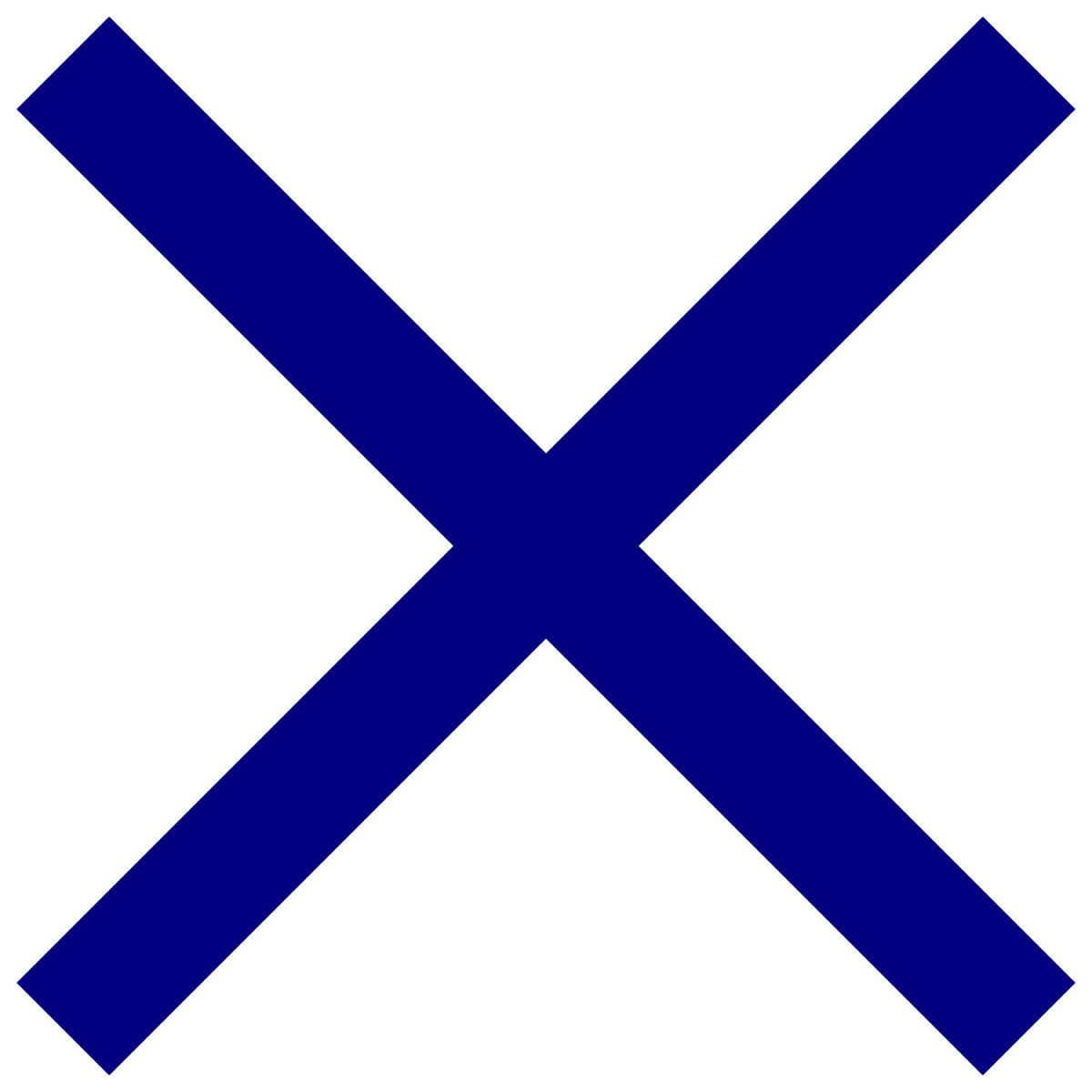 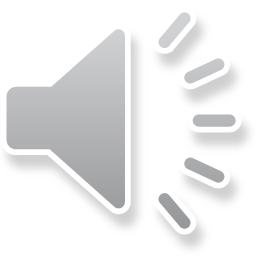 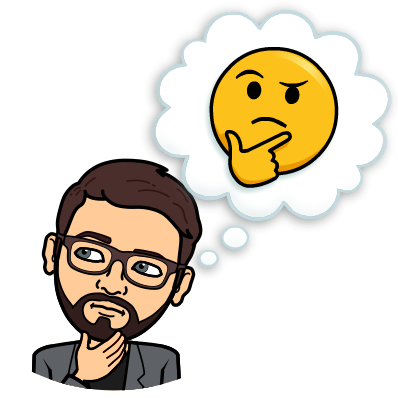 Ceathrúna
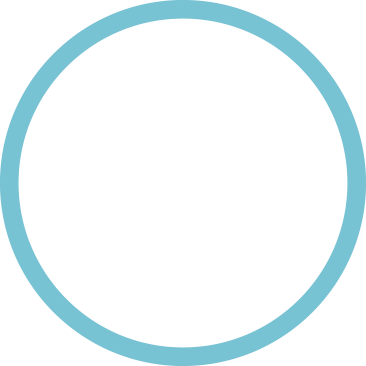 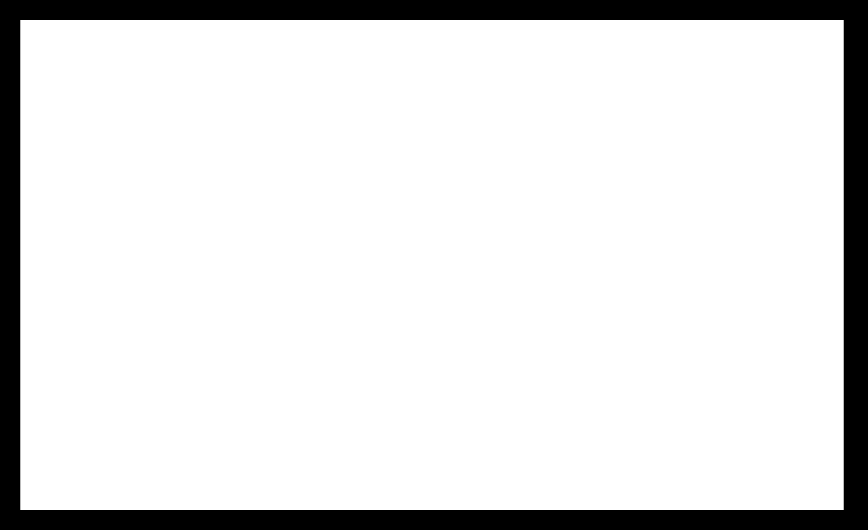 ¼
¼
¼
¼
¼
¼
¼
¼
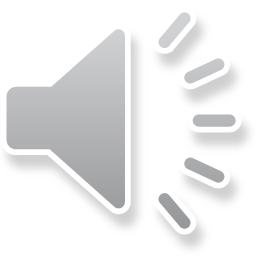 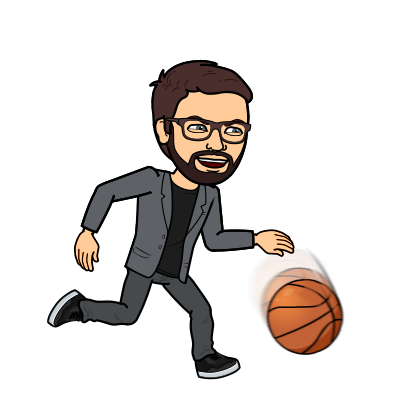 Leath nó Ceathrú?
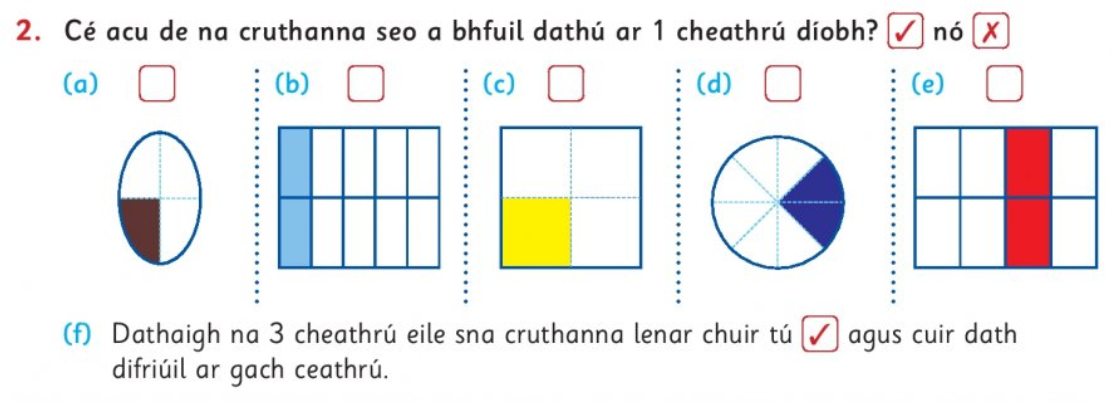 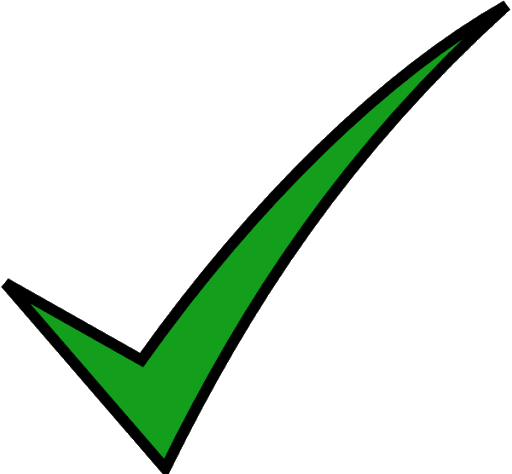 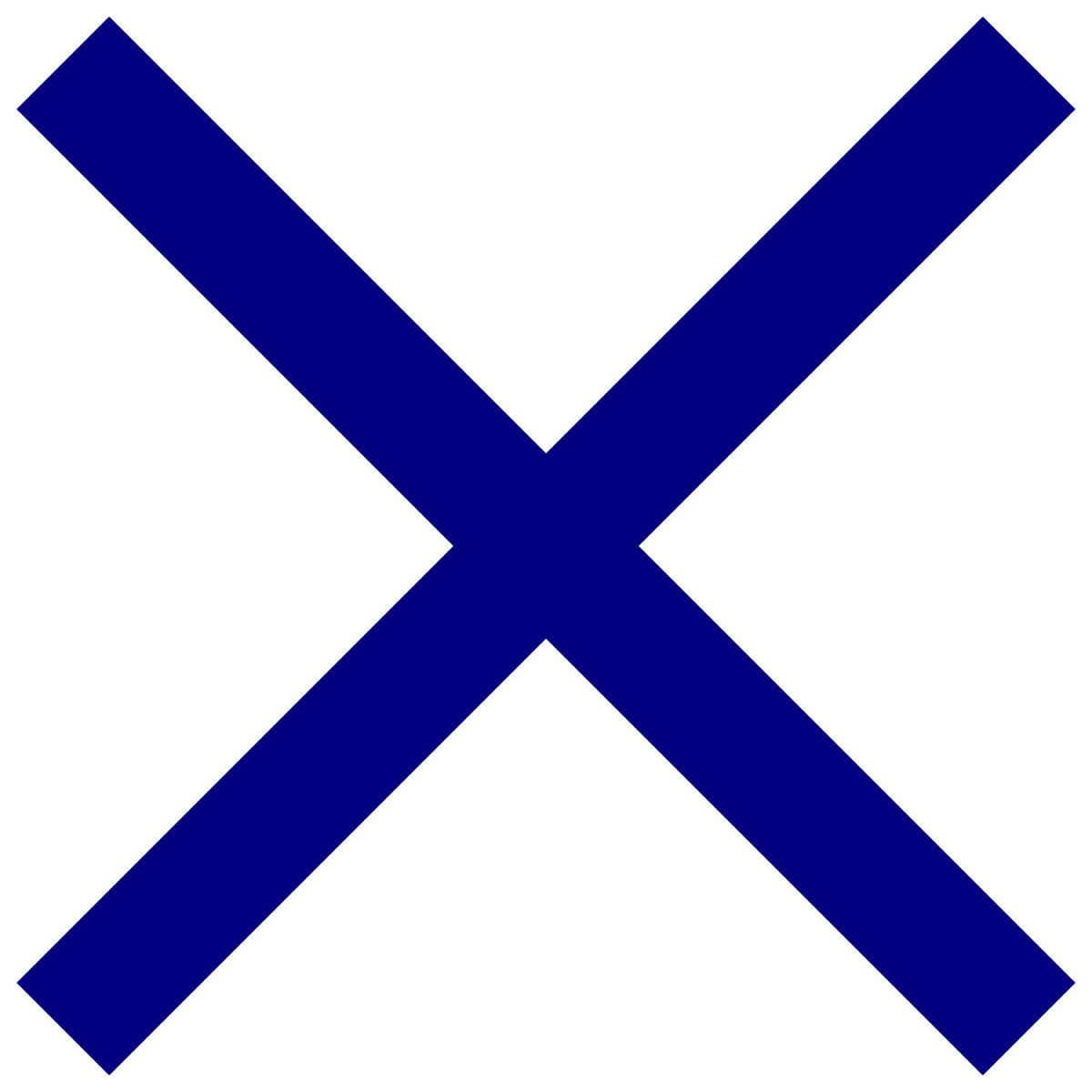 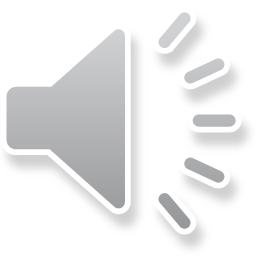 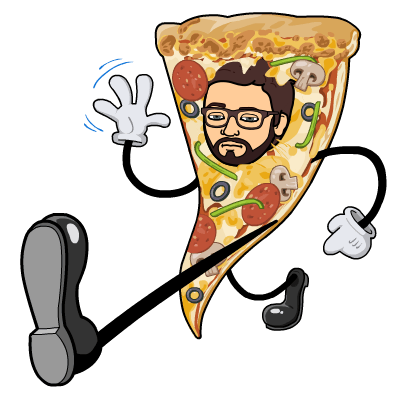 Comhartha Ceart
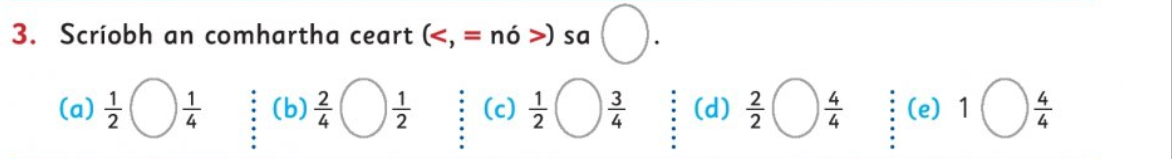 =
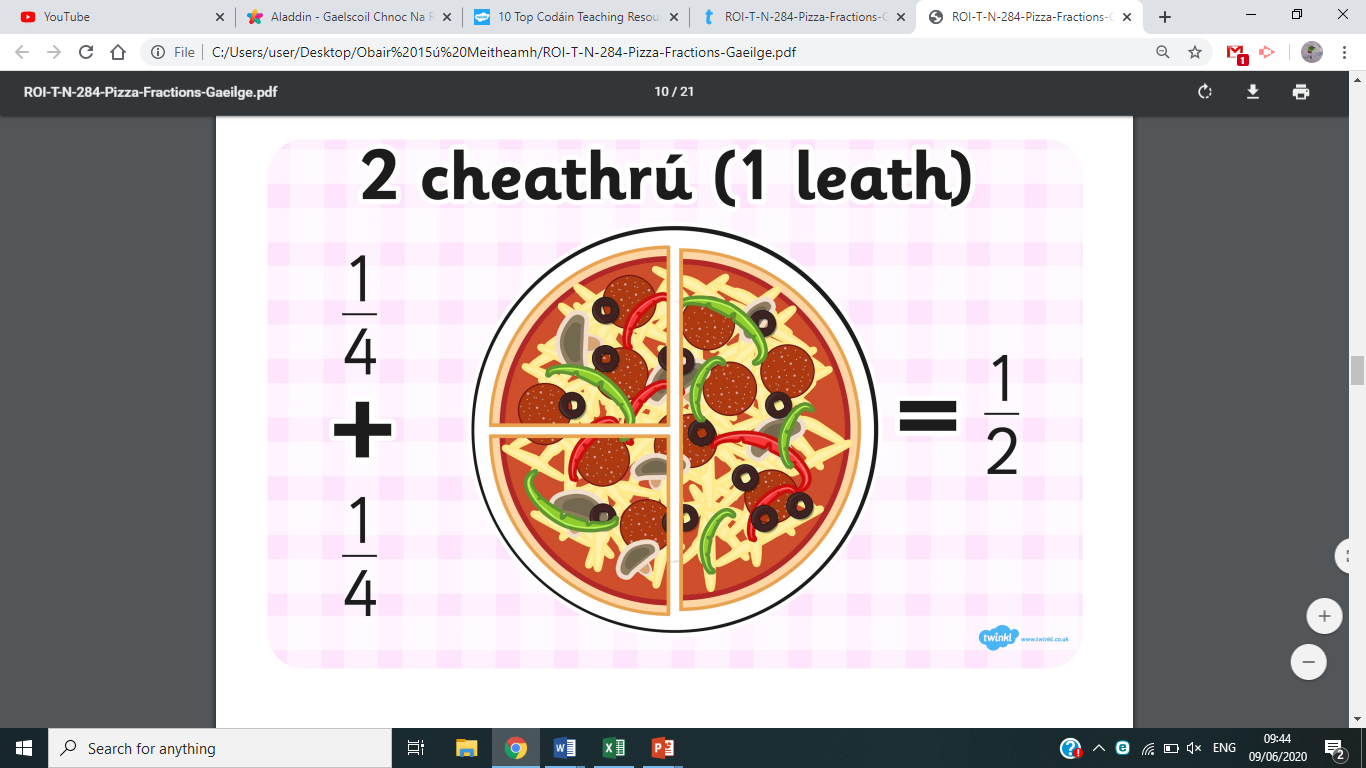 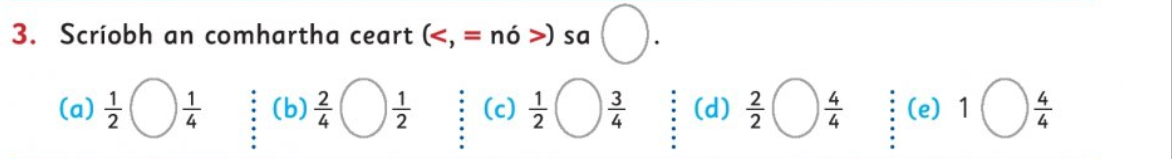 =
<
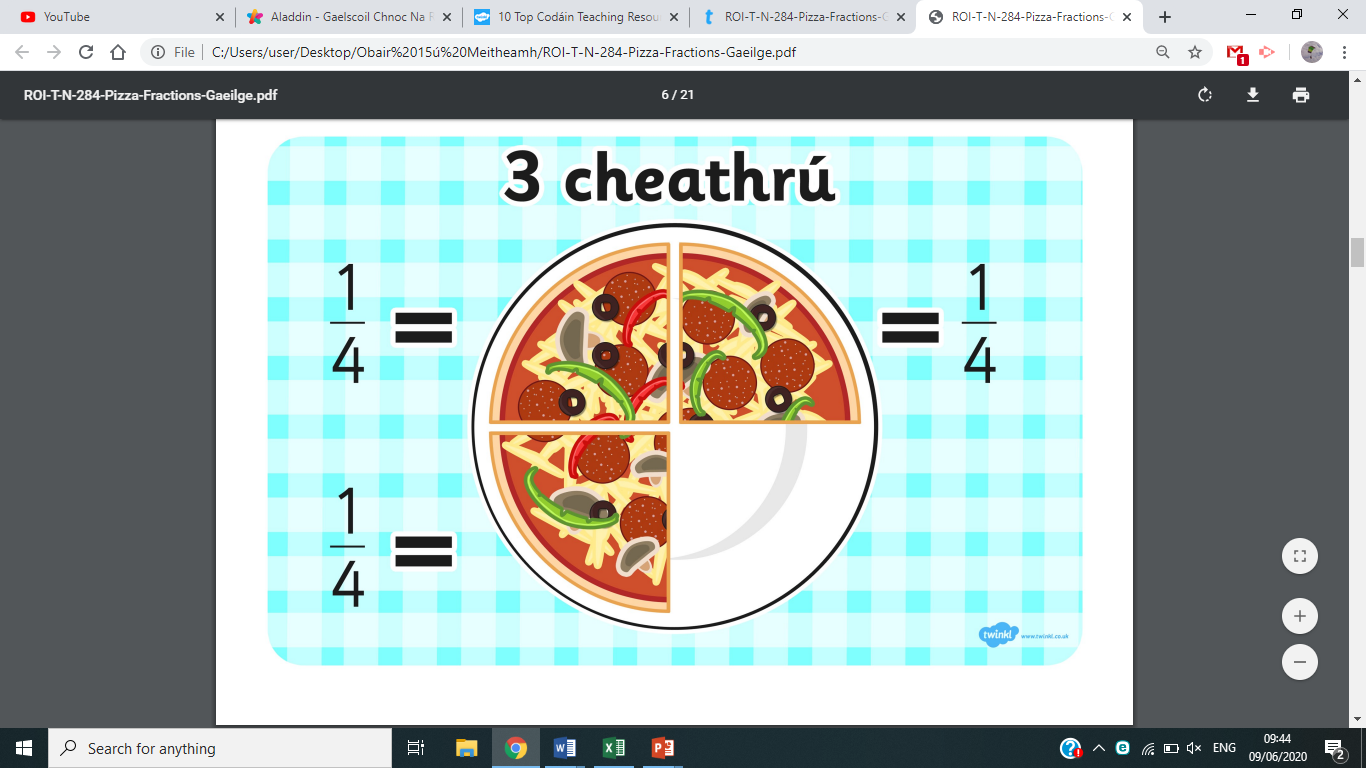 <
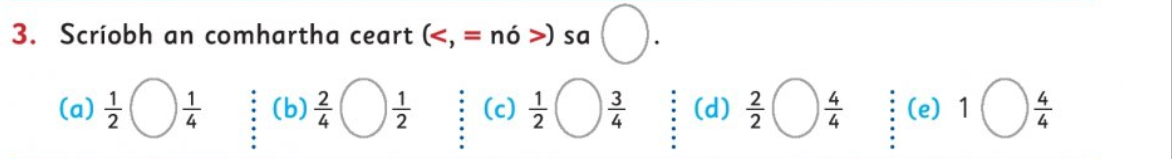 <
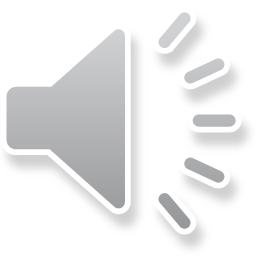 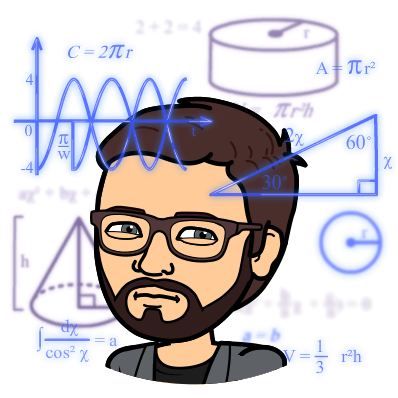 (A)Tá ________ Madra sa tacar seo.(b) Tá dath DUbh _______ cinn Dóibh(c) _______ de 8 = _________
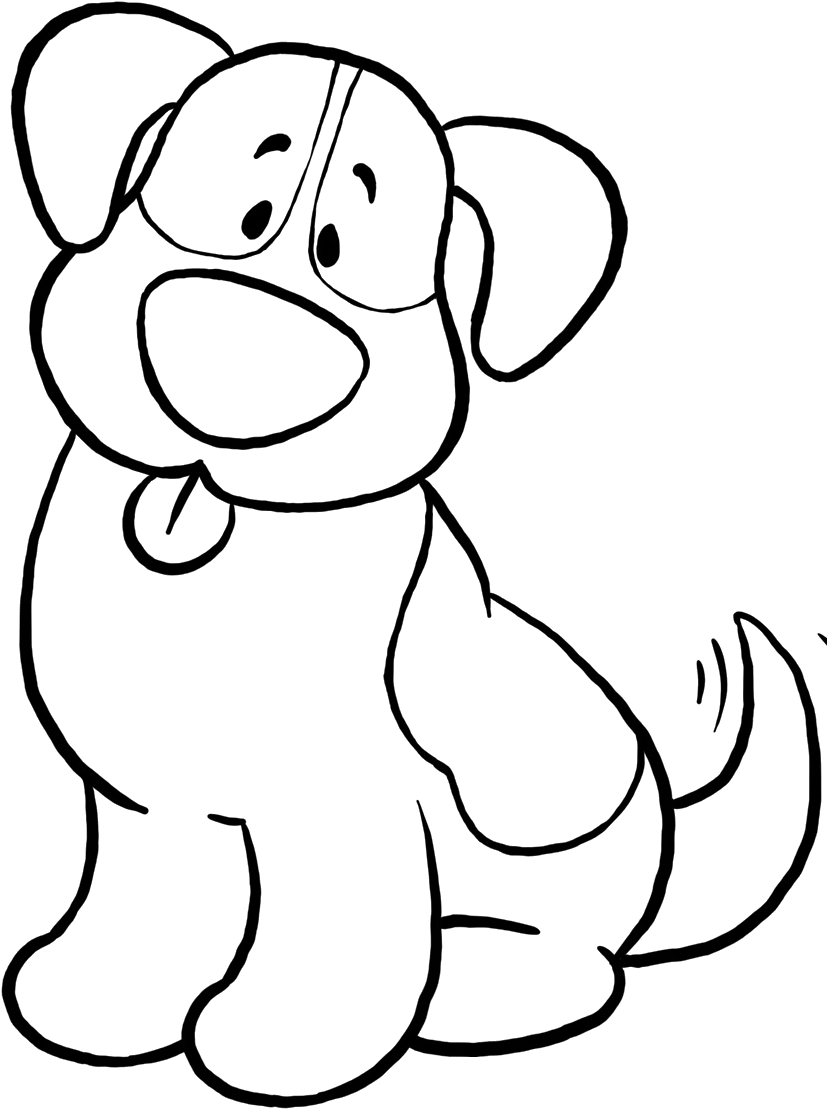 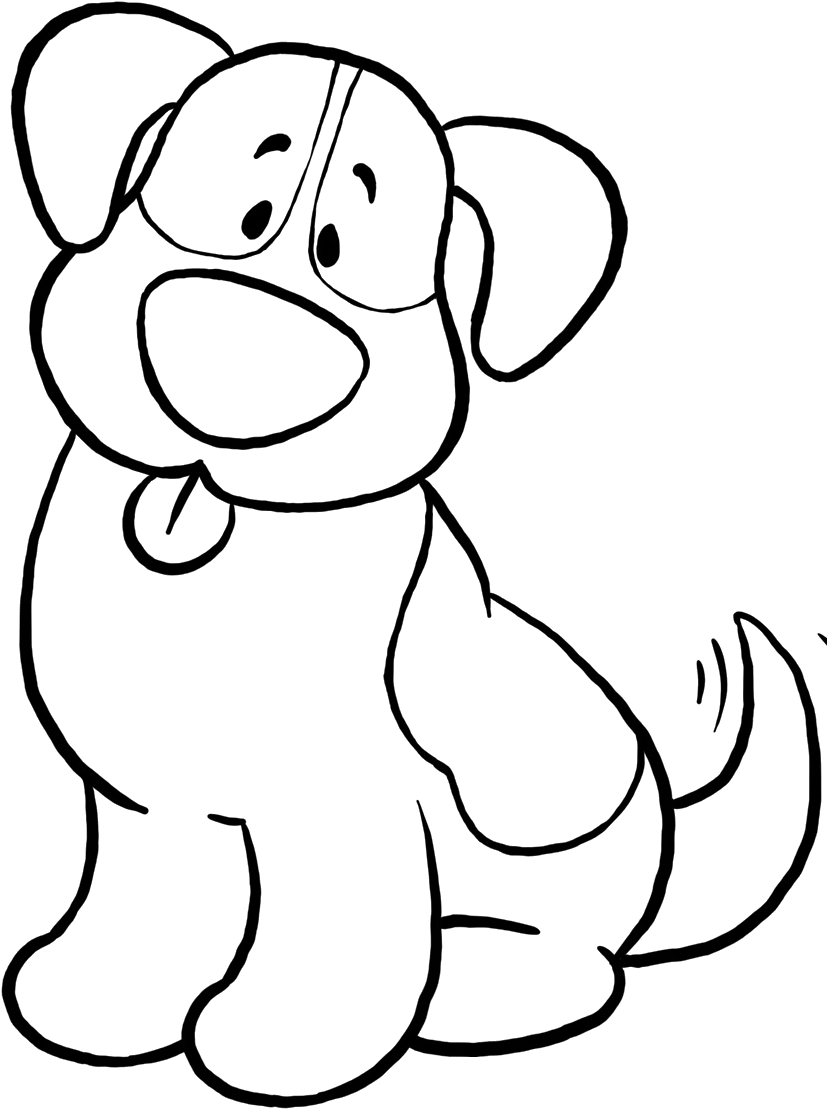 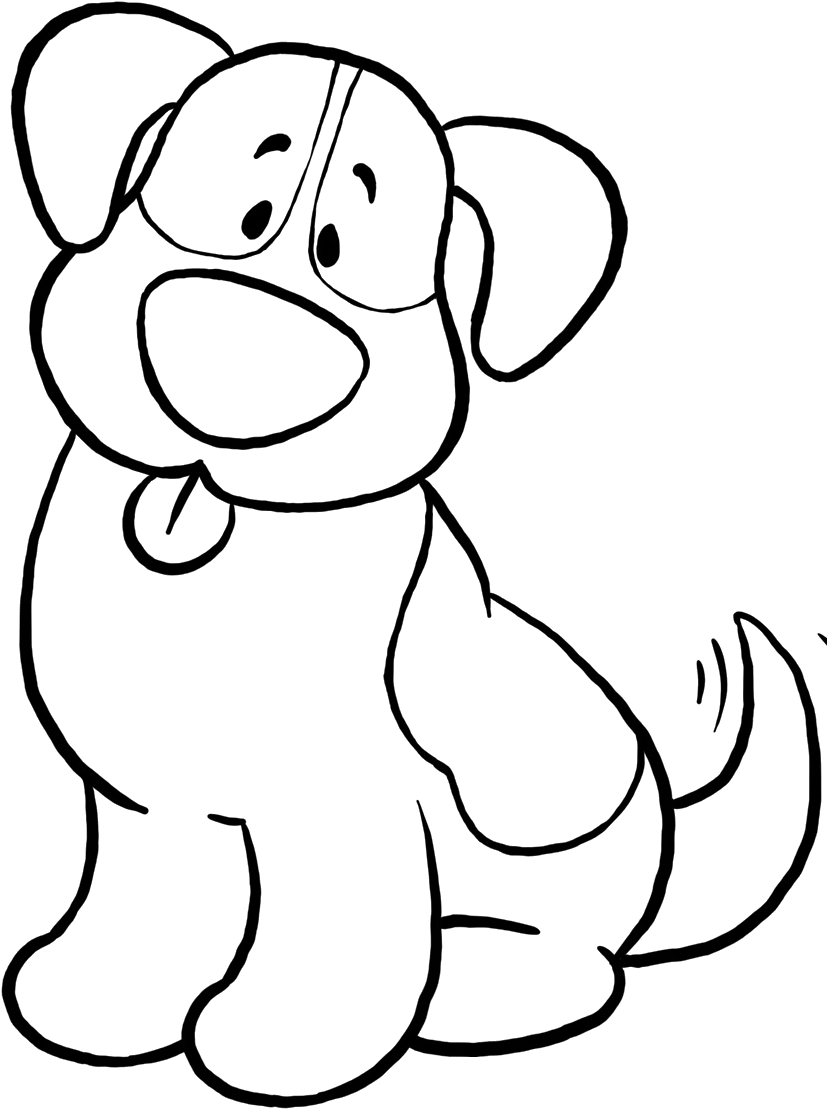 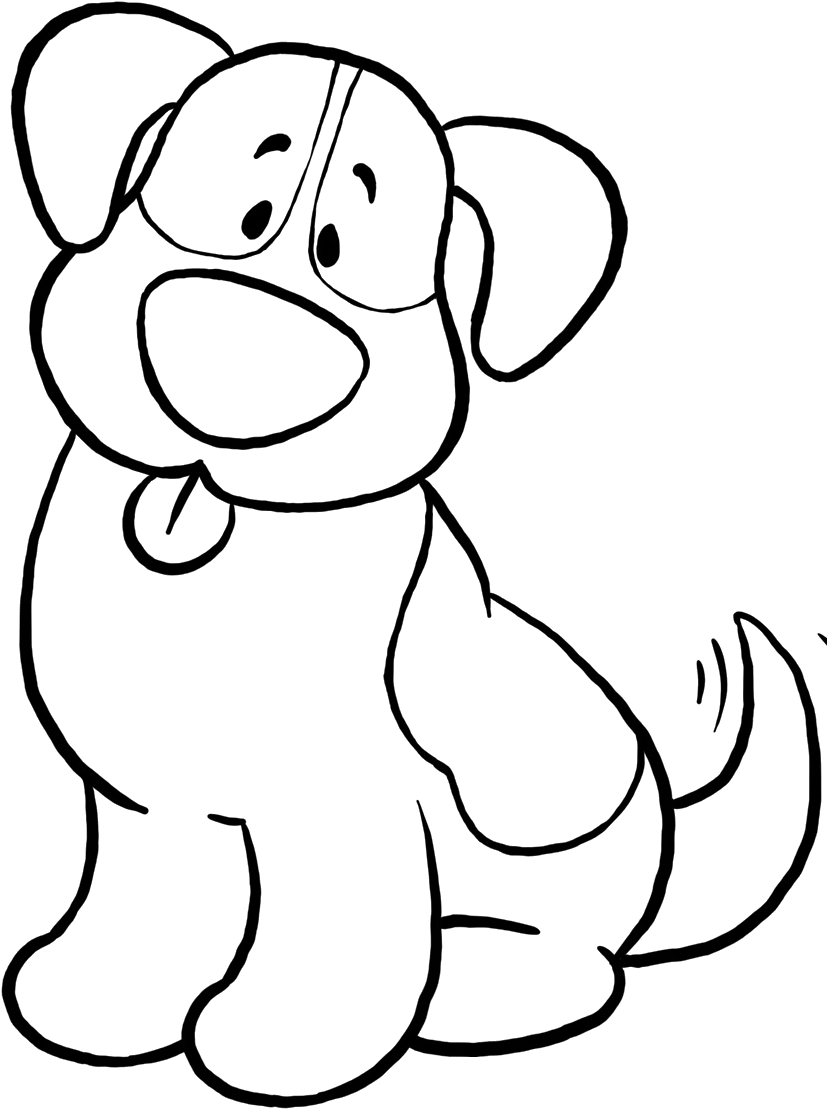 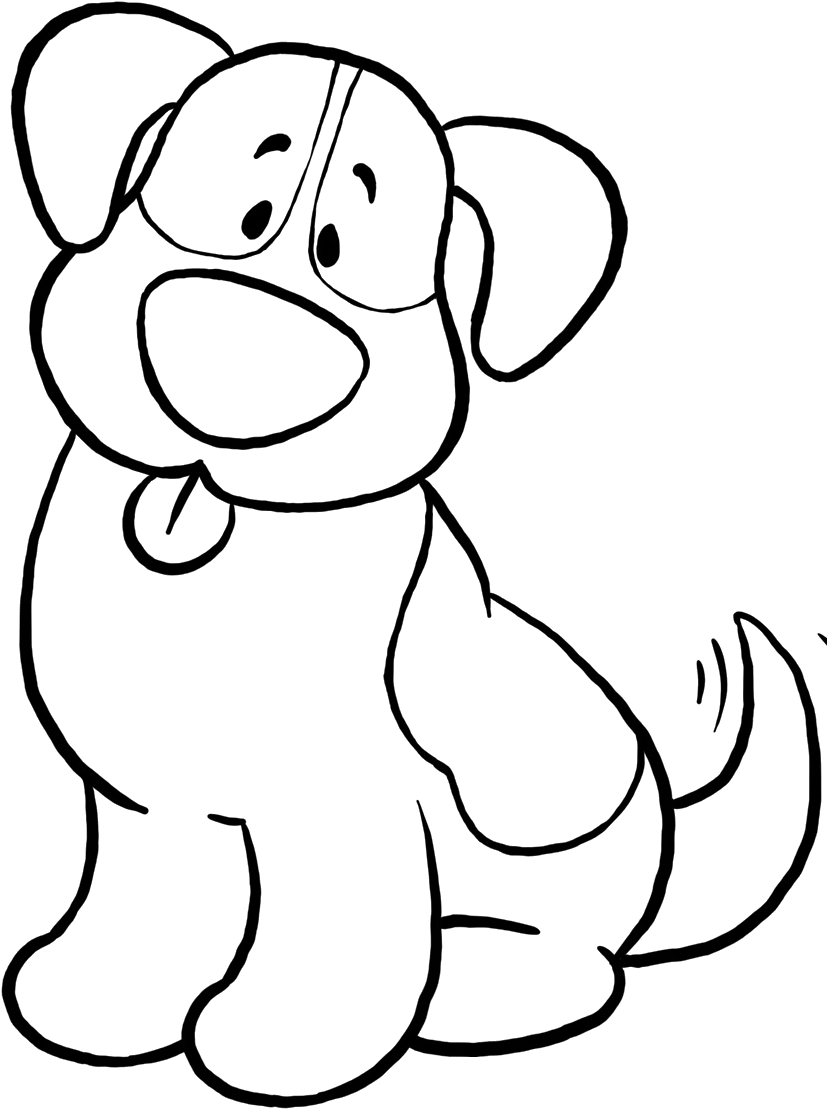 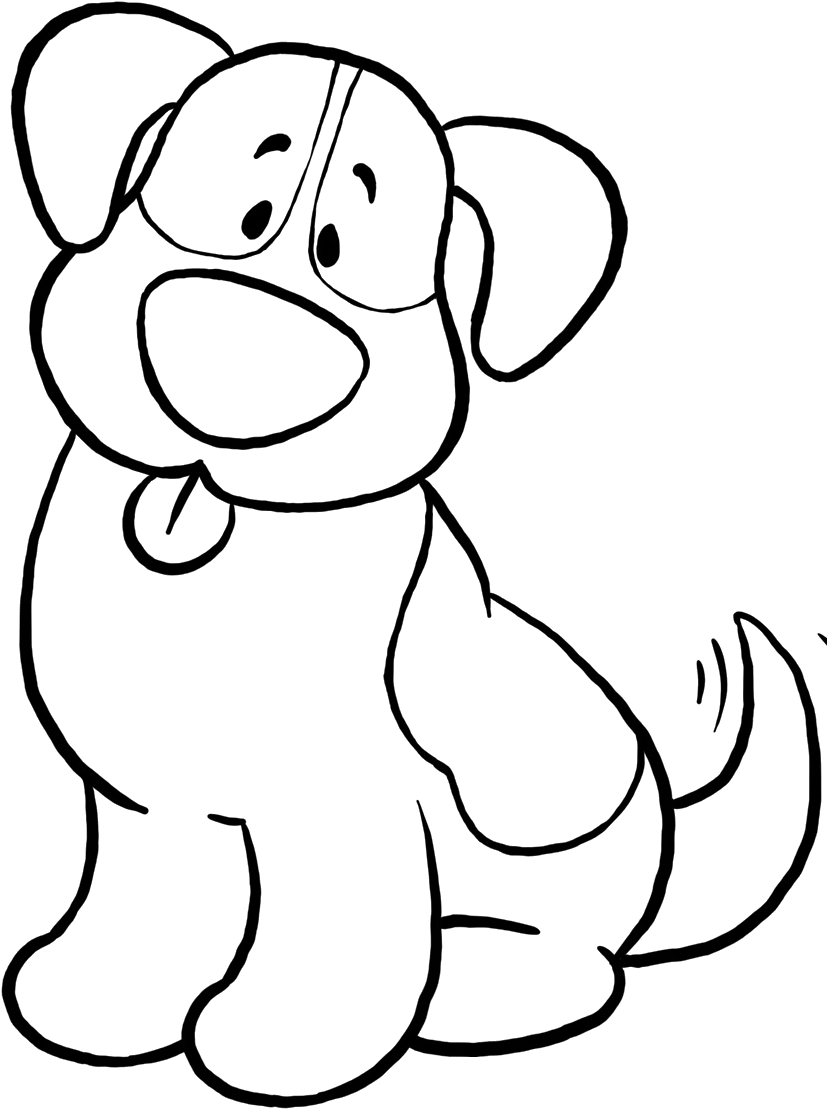 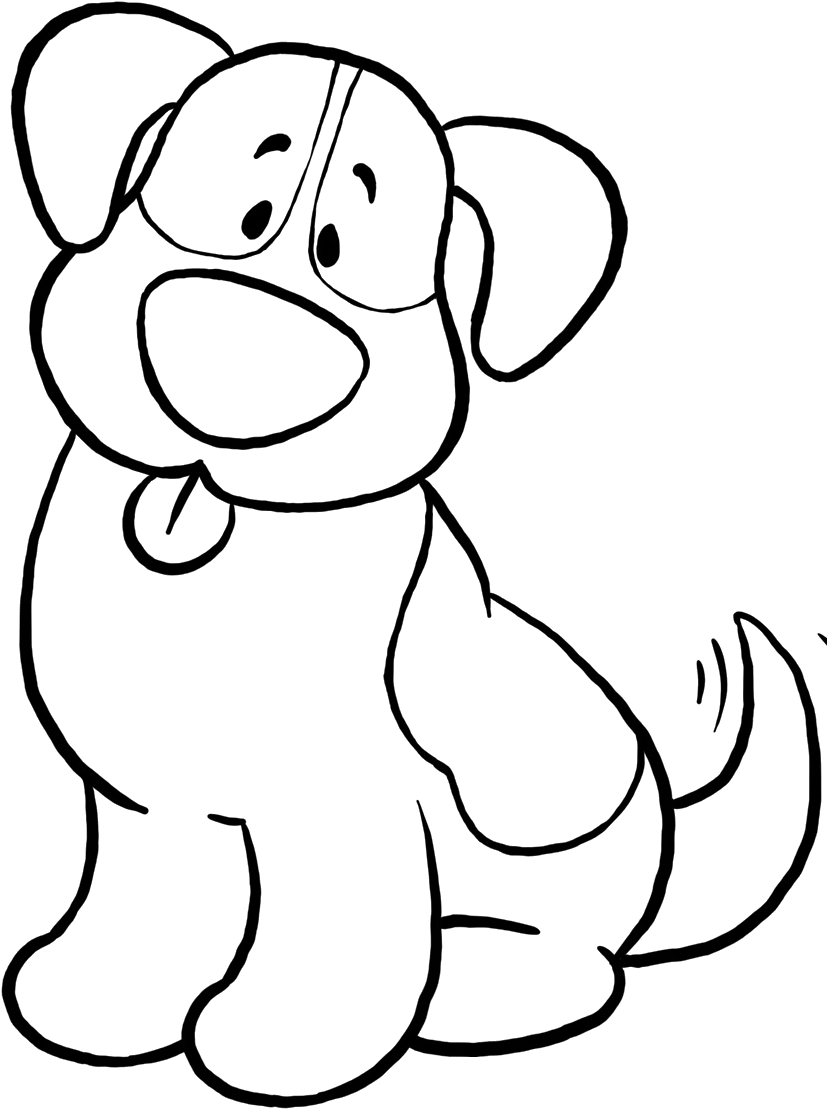 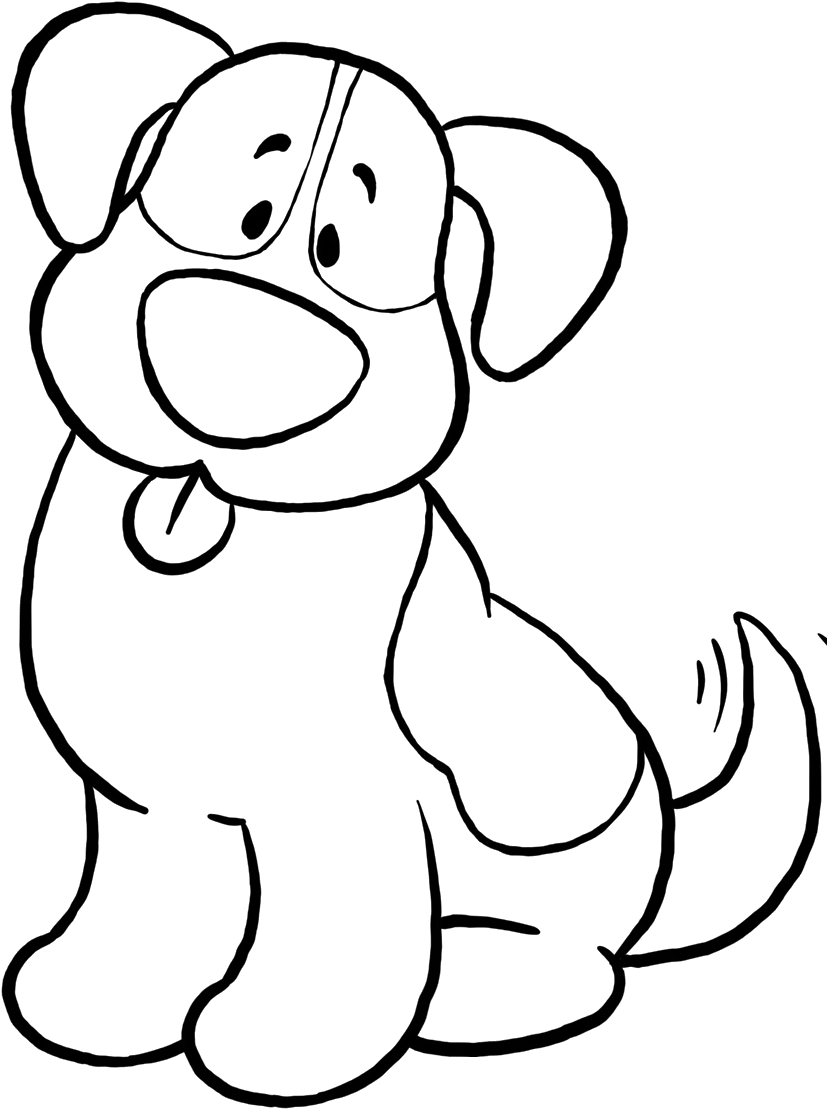 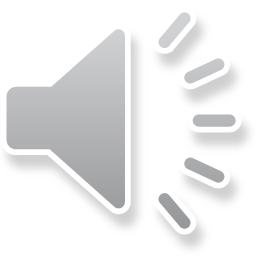 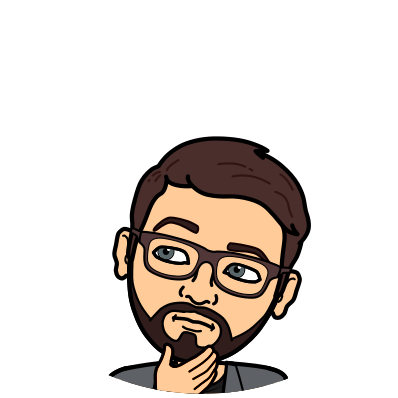 ½ agus ¼ de thacar
(A)Tá ________  chrann san iomlán.(b) Tá ______ cinn dóibh daite.(c) ¼  de _________ = _________
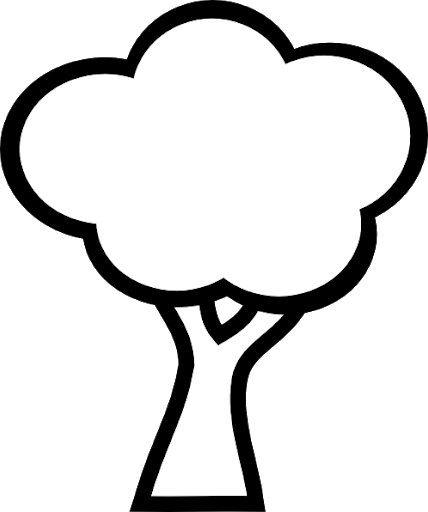 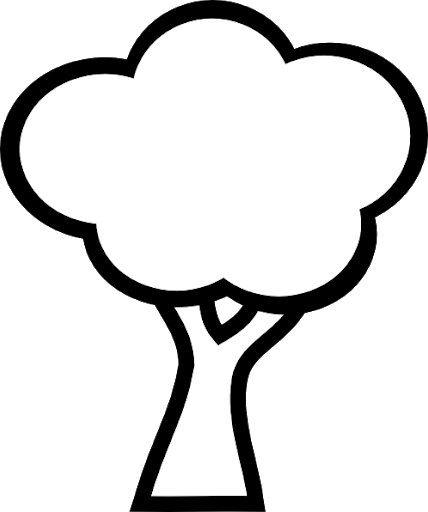 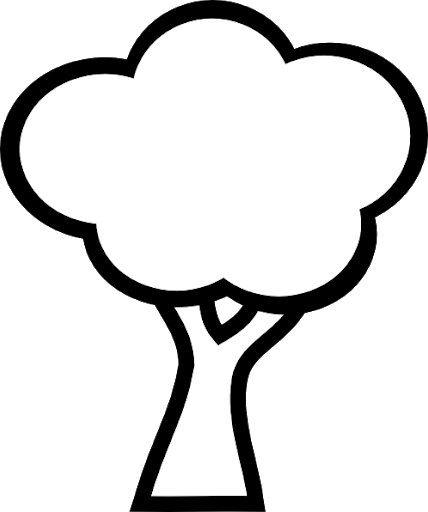 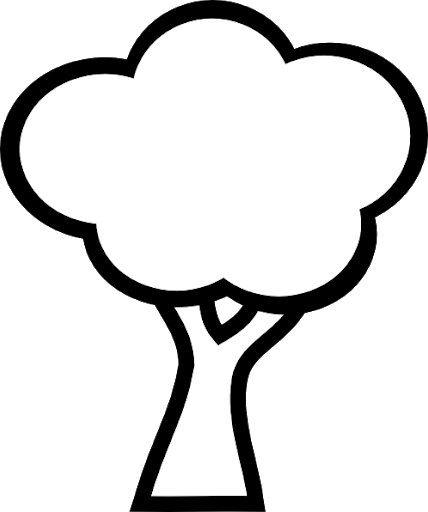 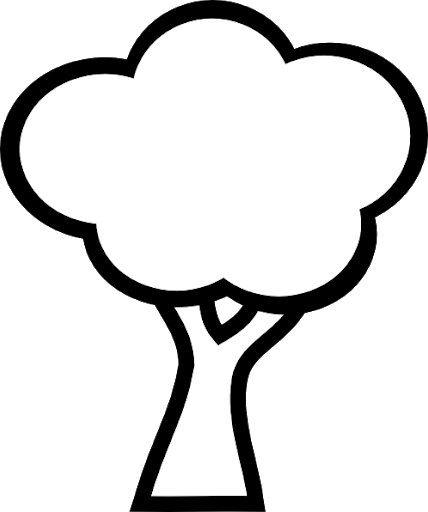 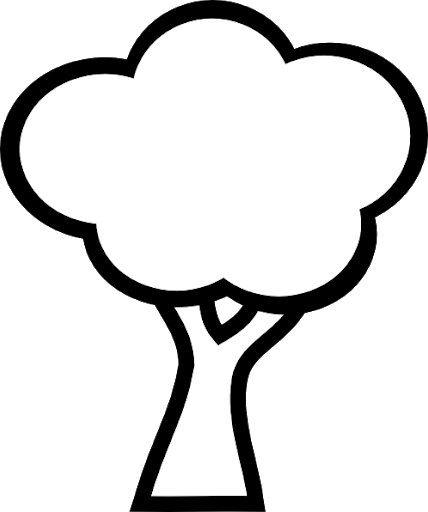 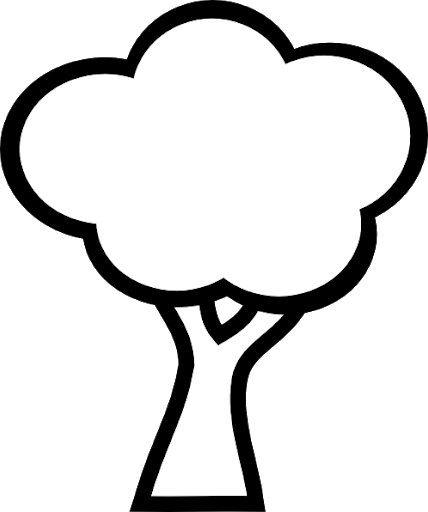 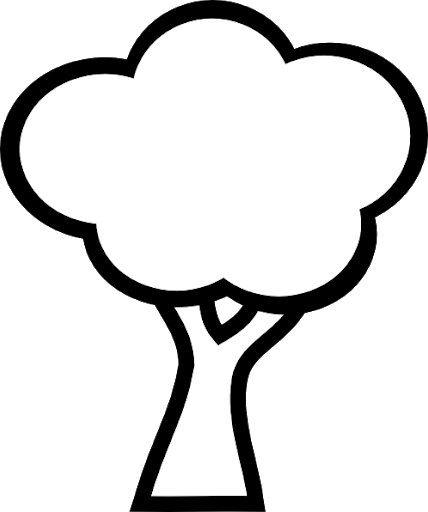 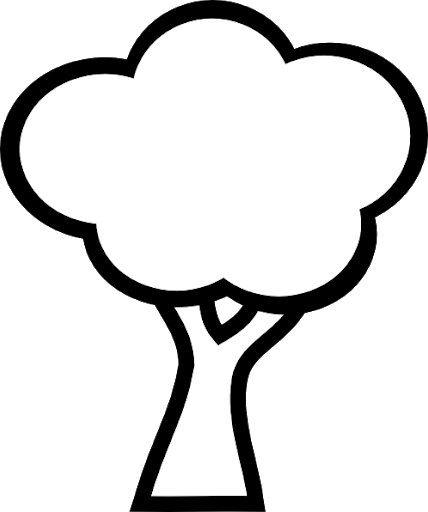 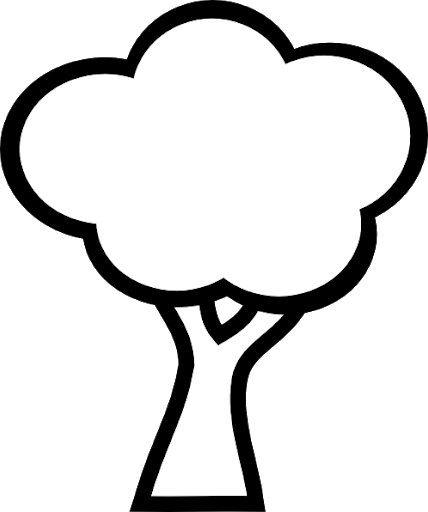 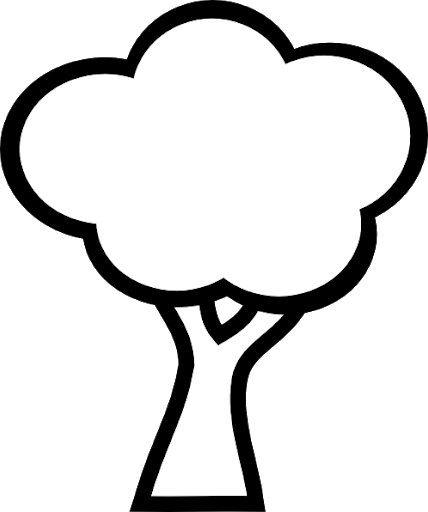 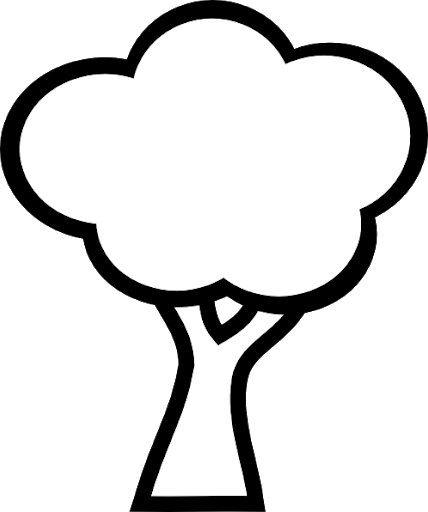 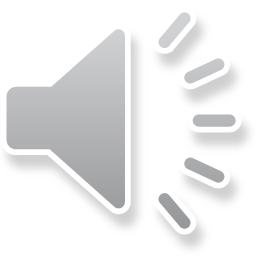 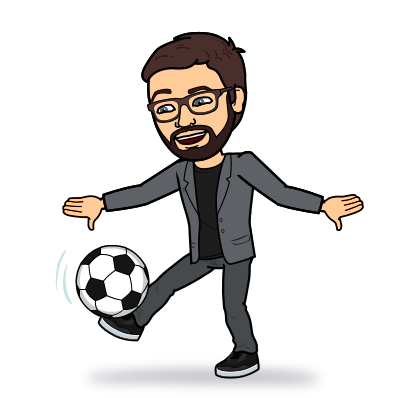 ½ de thacar
7
½ de 14 = ?
10
½ de 20 = ?
9
½ de 18 = ?
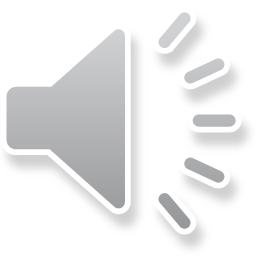 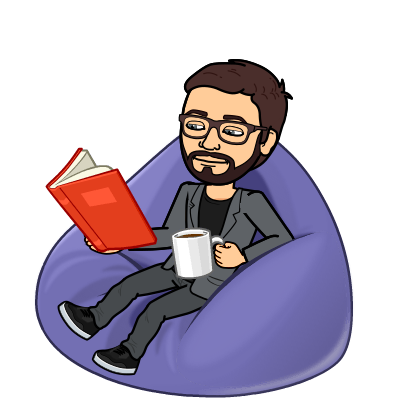 1/4 de thacar
4
¼ de 16 = ?
5
1/4 de 20 = ?
1
1/4 de 4 = ?
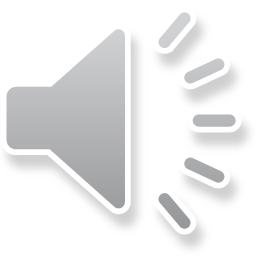 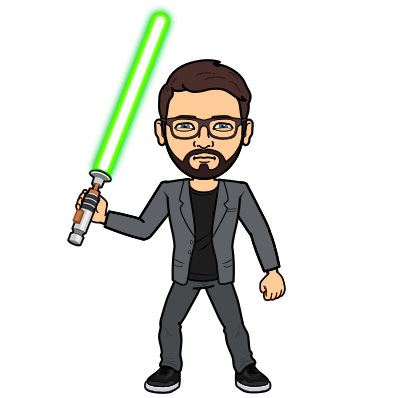 Ochtuithe (1/8)
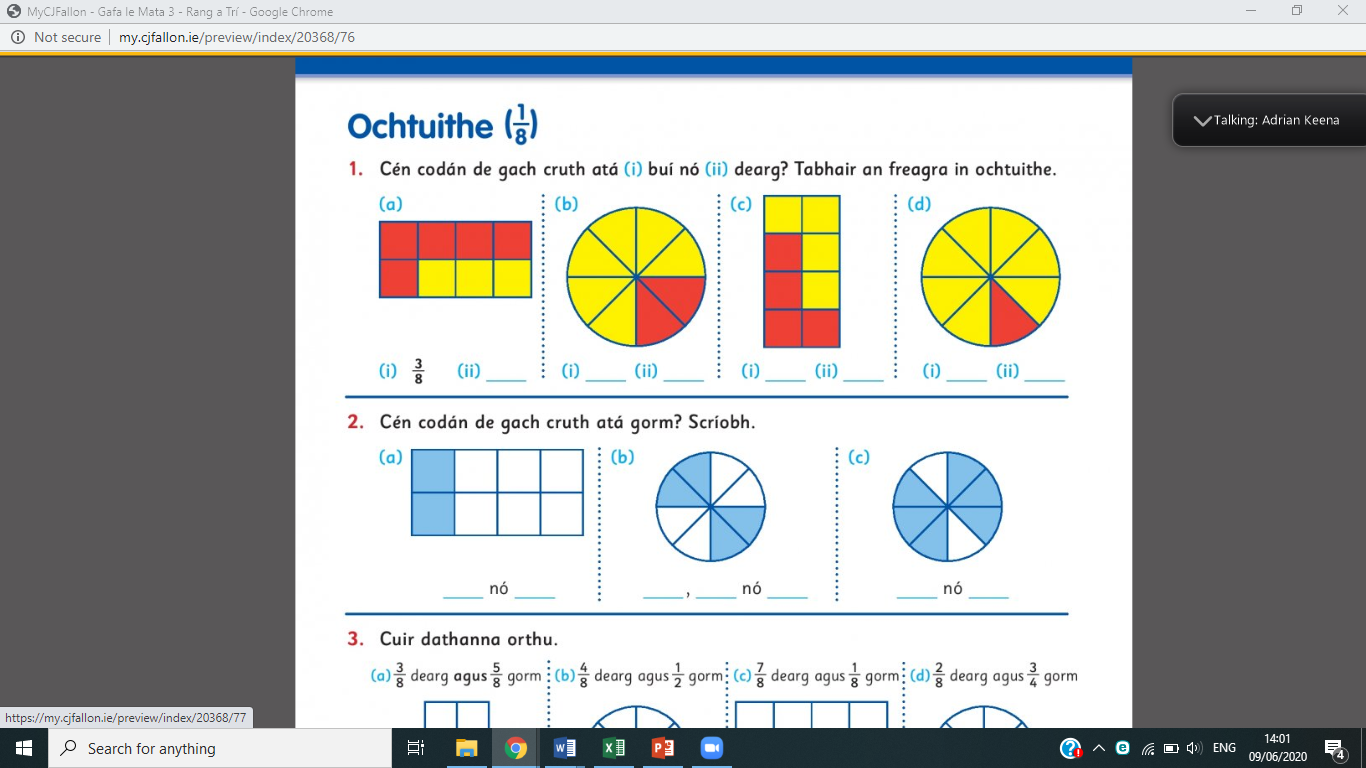 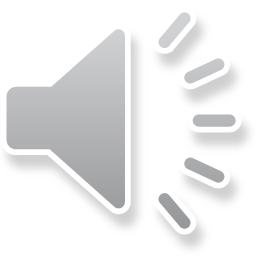 Ochtuithe (1/8)
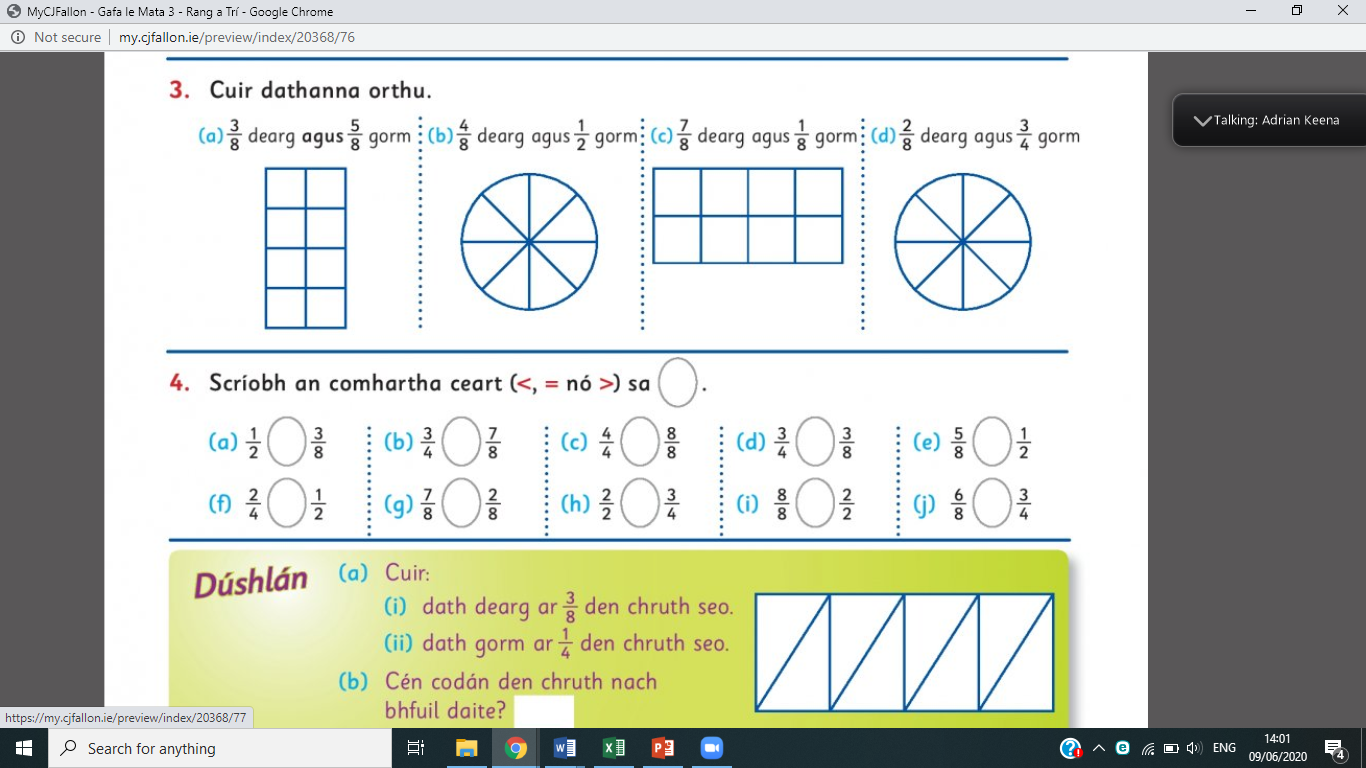 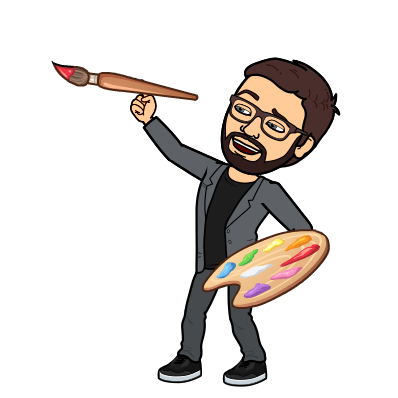 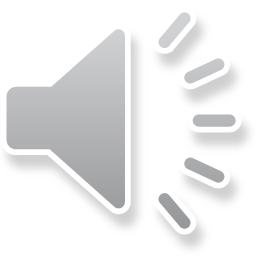 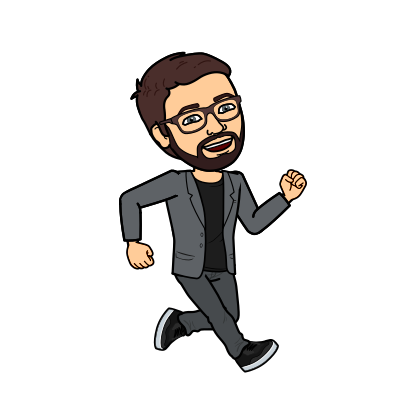 Ochtuithe (1/8)
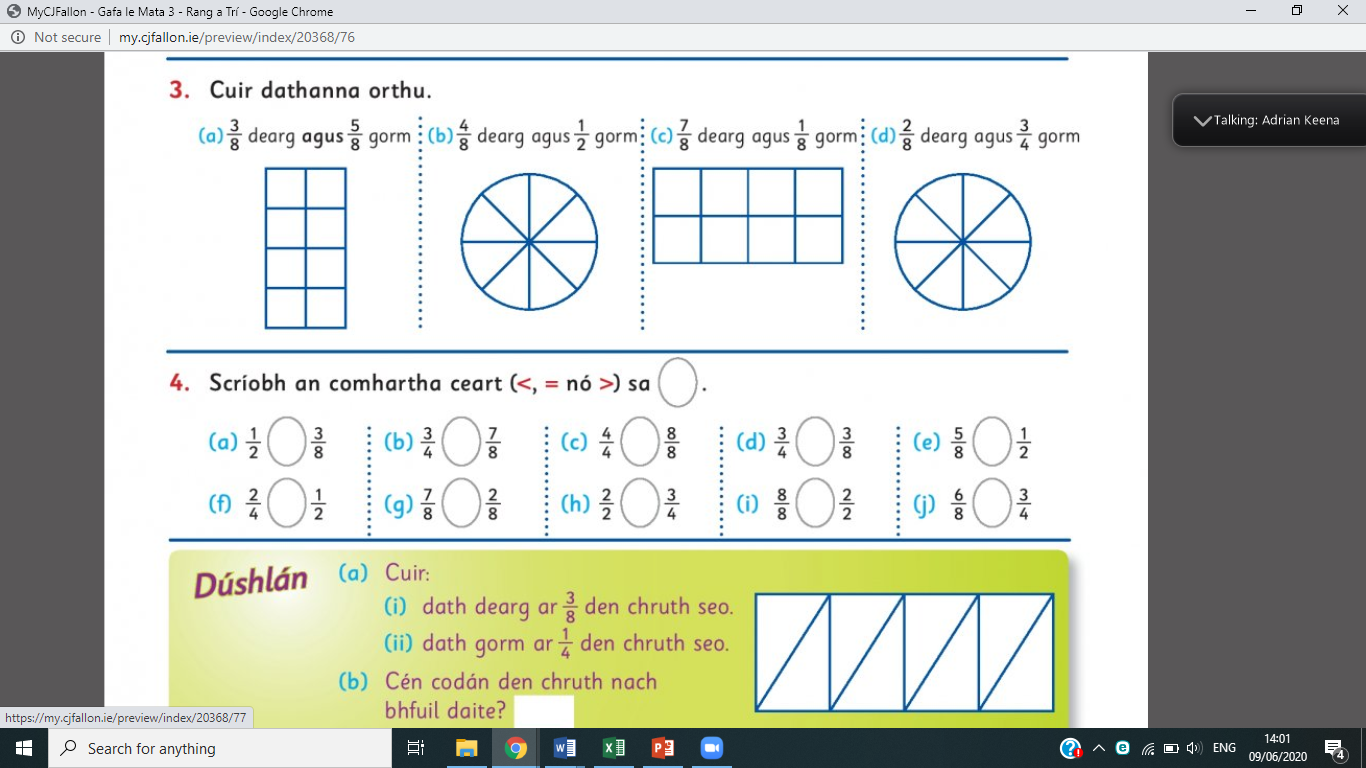 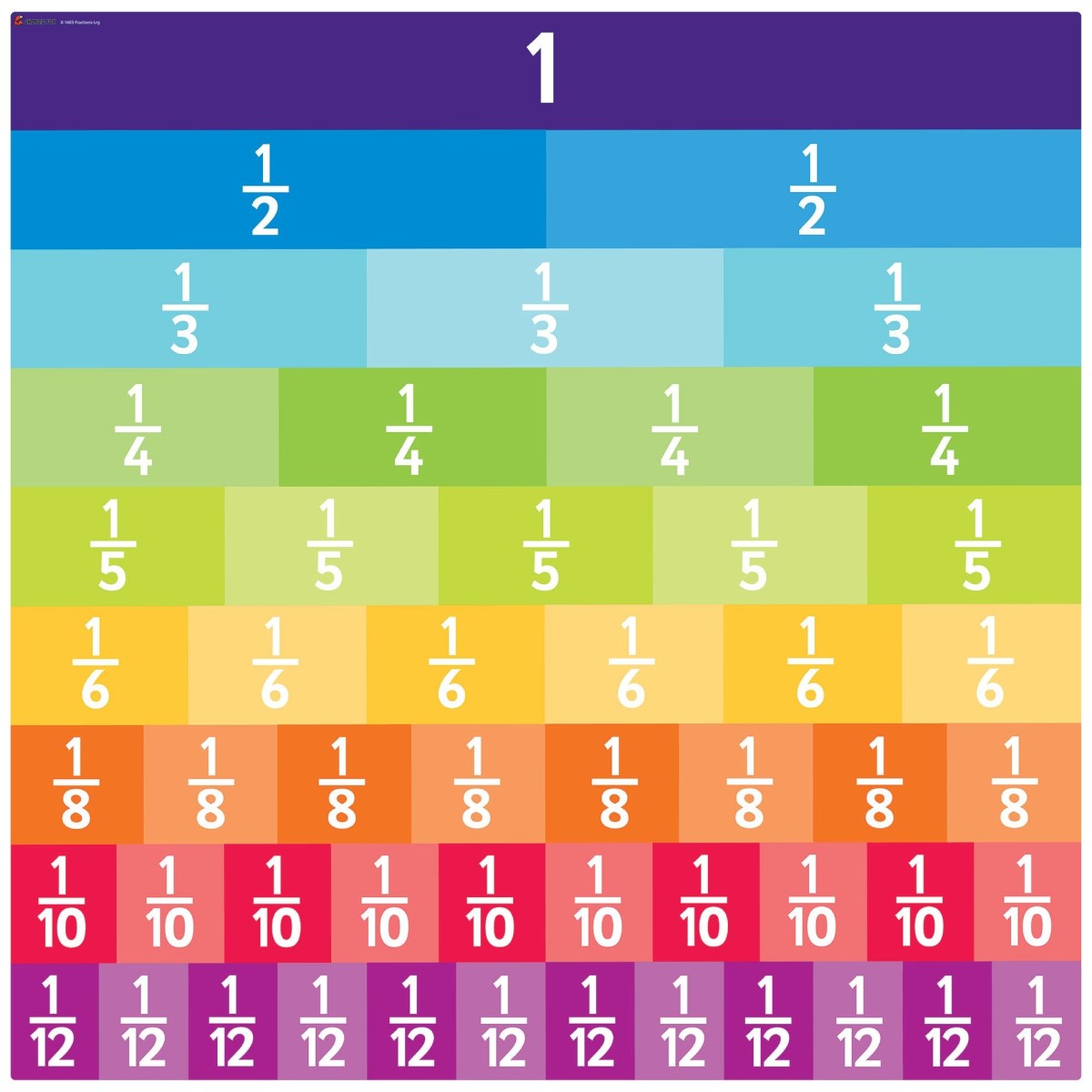 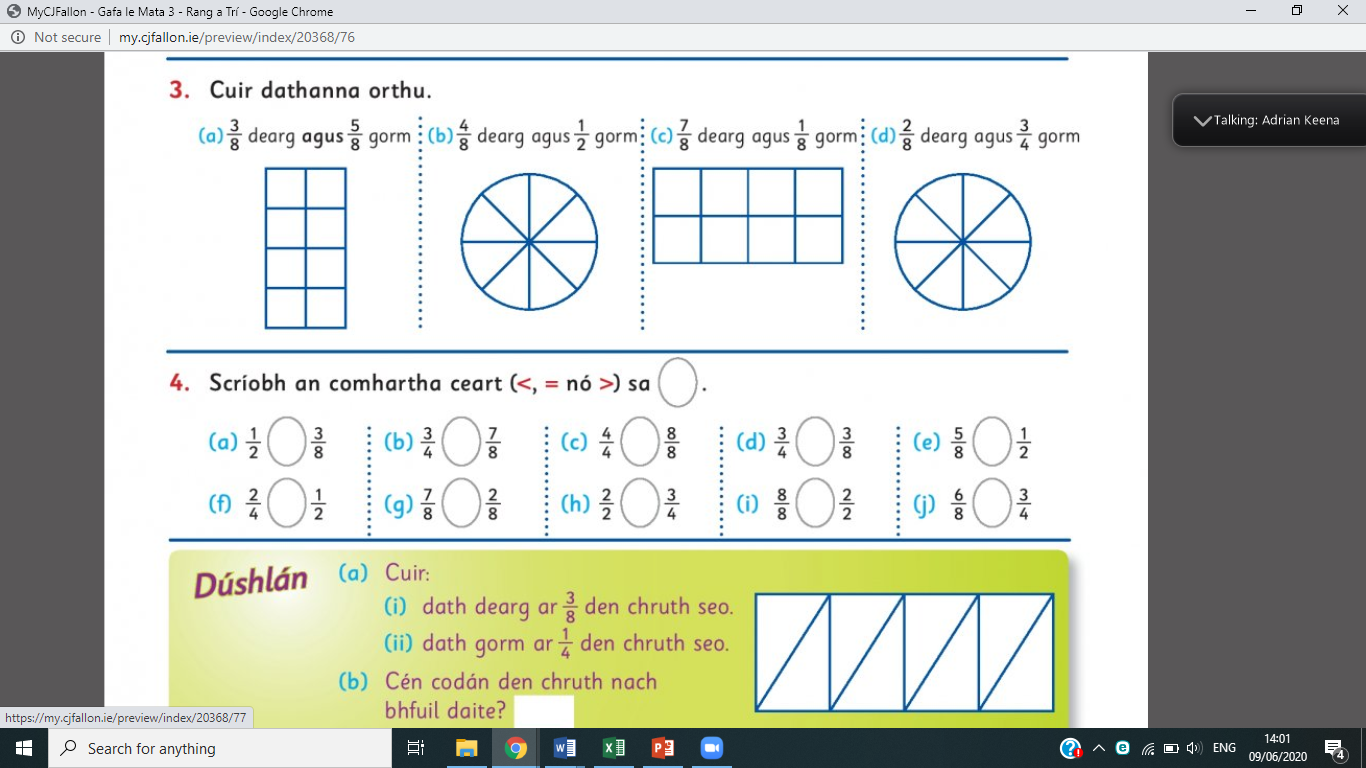 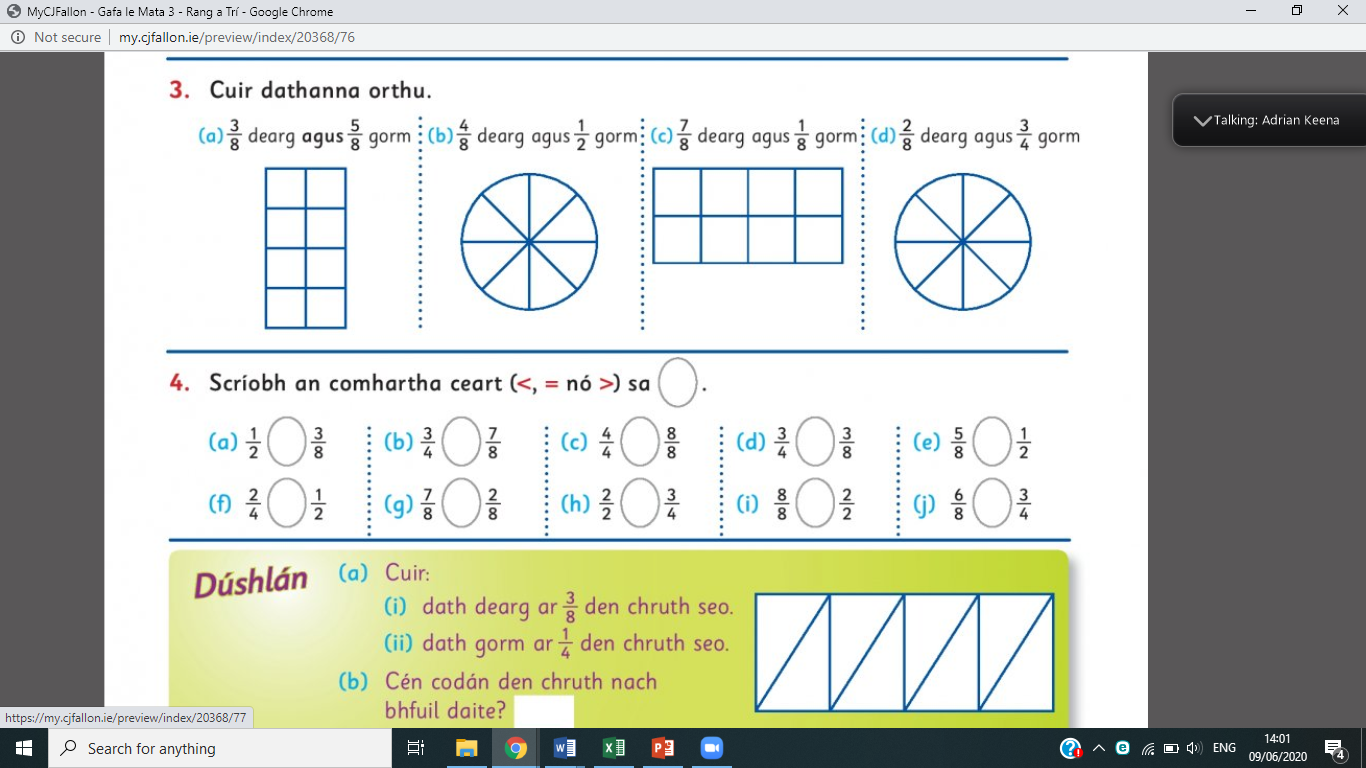 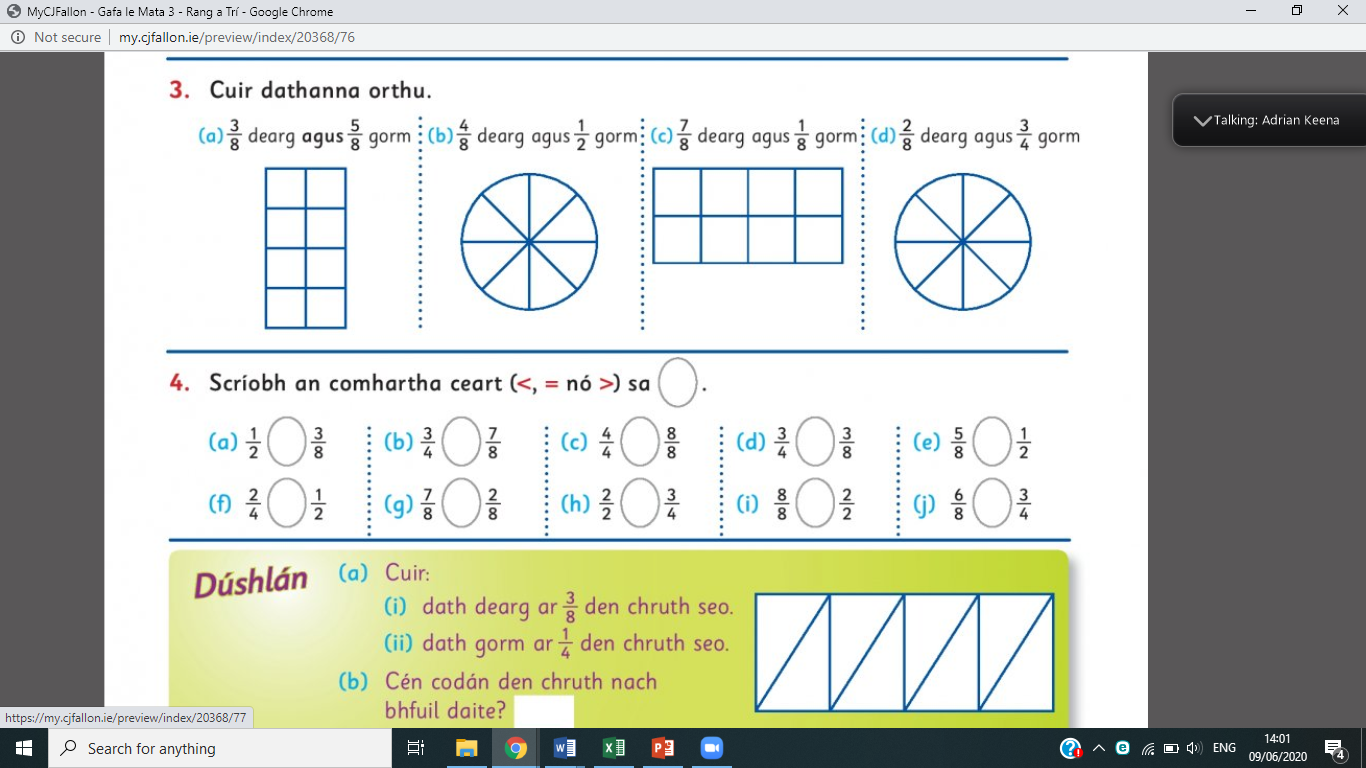 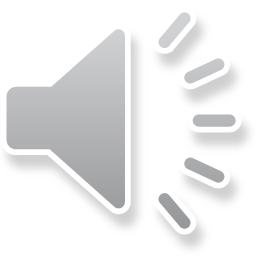 Acmhainní
https://www.topmarks.co.uk/maths-games/7-11-years/fractions-and-decimals
http://interactivesites.weebly.com/fractions.html
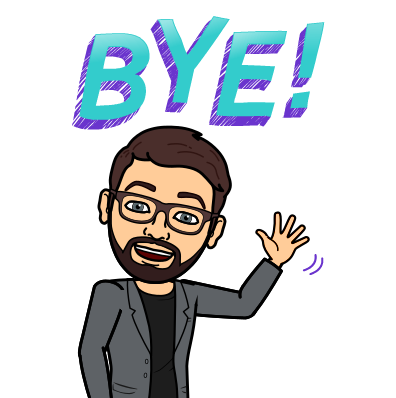 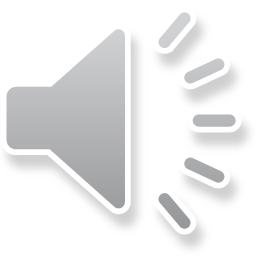